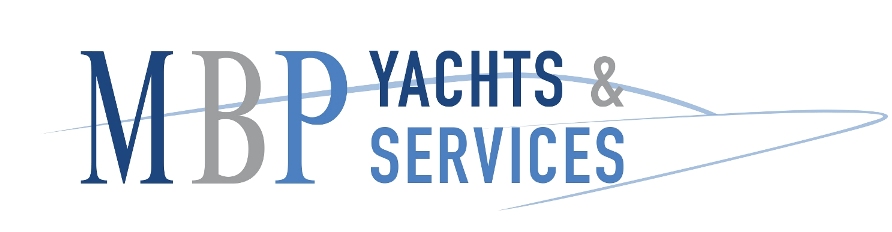 BARCO NUEVO
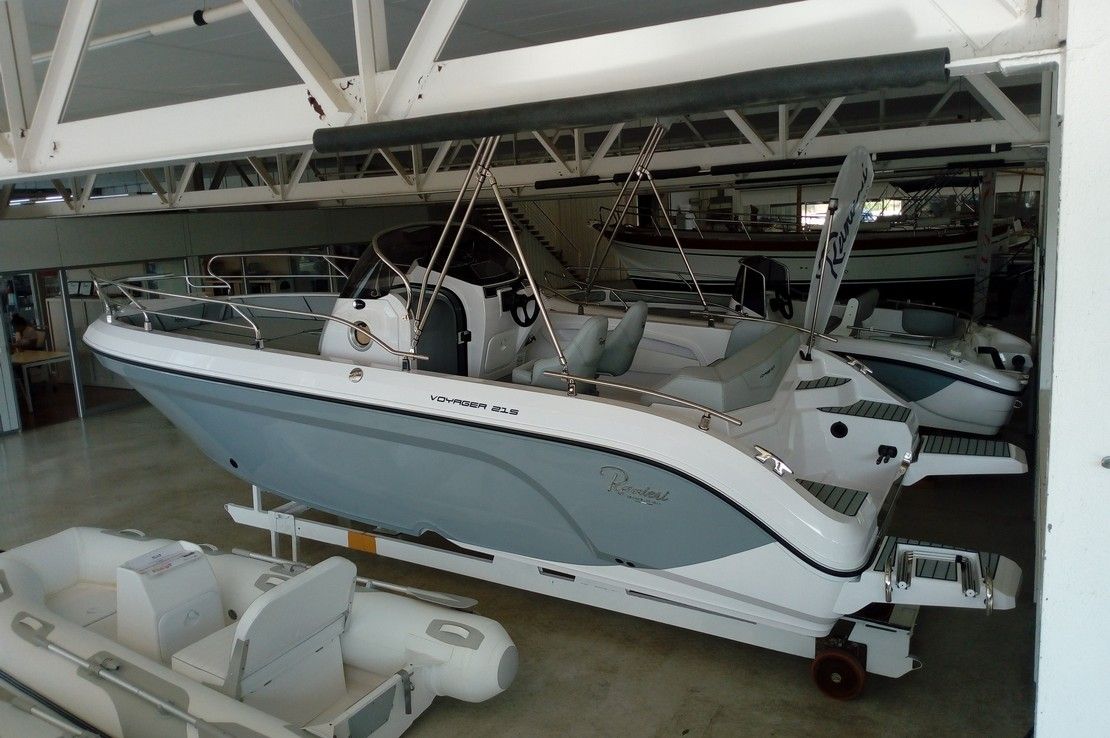 RANIERI VOYAGUER 21 S
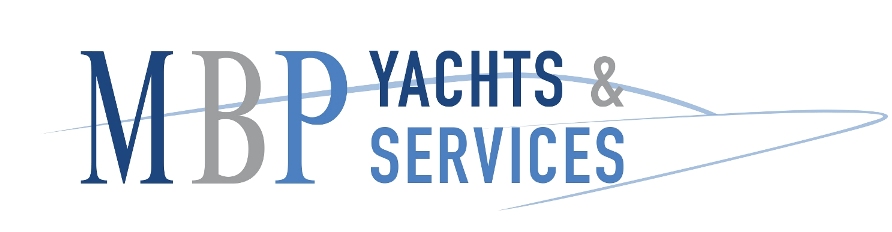 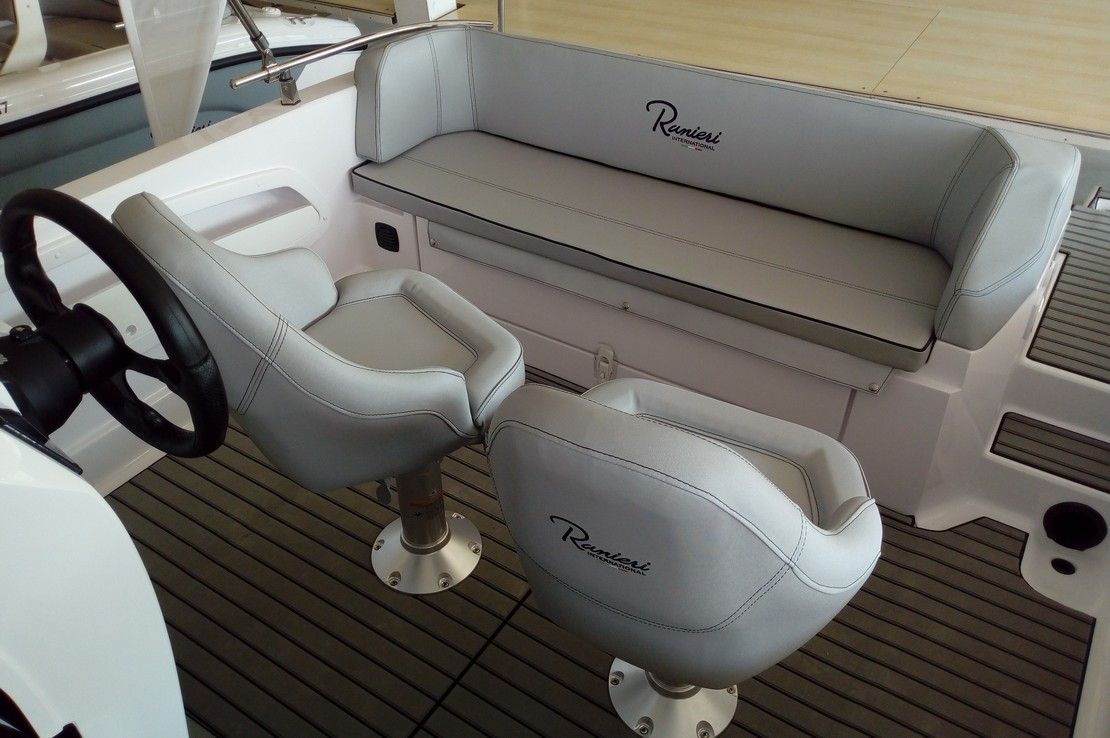 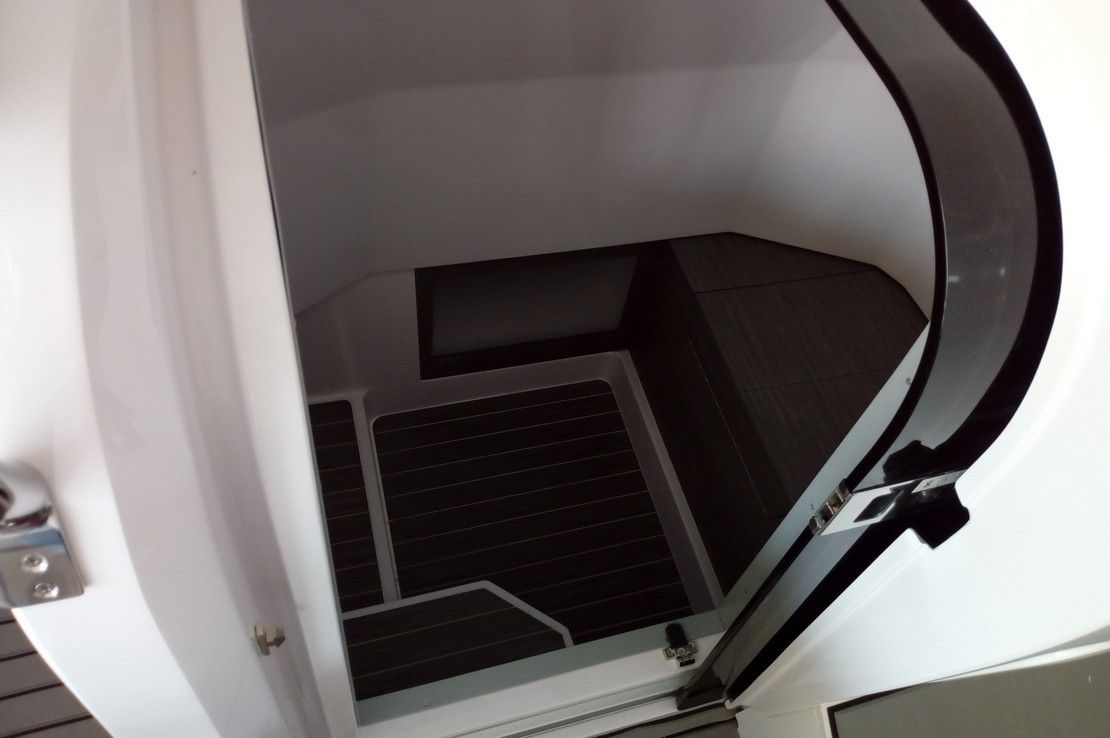 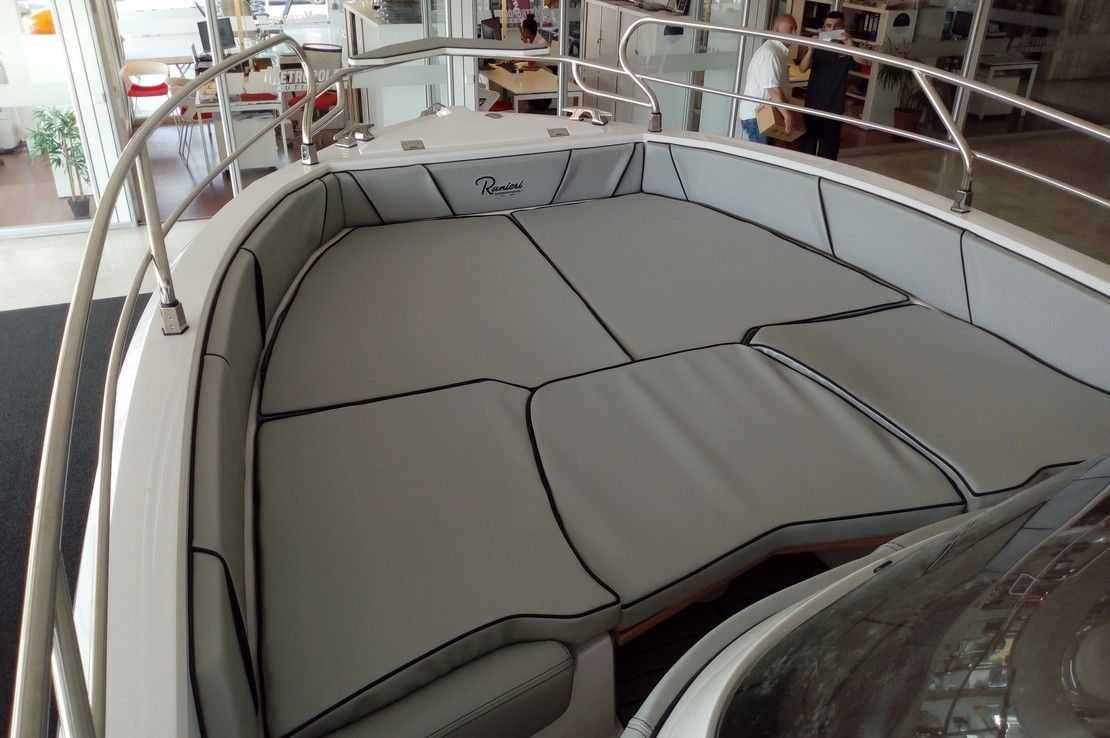 AÑO : NUEVO 
ESLORA TOTAL :6,30 M 
MANGA: 2,40 M
PERSONAS A BORDO: 7
MOTOR : 1 X SUZUKI 150  CV
91.240 €
PROMOCION  64.130 €
               Iva  incluido
BARCO  EN PROMOCION ENTREGA INMEDIATA
2 Sillones confort - Color laterales casco - Ducha con depósito de agua - Plataformas de popa de fibra y Seadeck - Bañera en Seadeck - Molinete eléctrico - Tapicería Luxury - Toldo parasol - Dirección hidráulica - Transporte astillero a Costa Brava.
www.mbpyachts.com  00 34 616 732 880